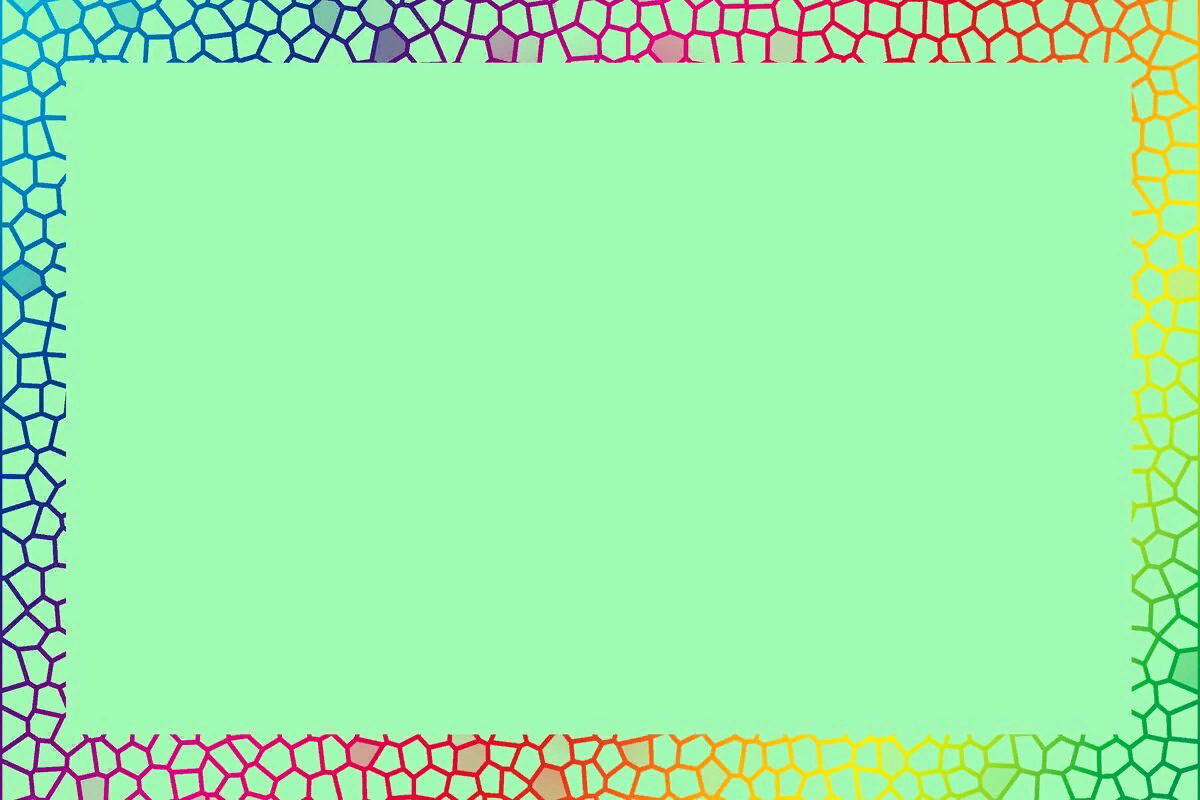 Муниципальное казенное дошкольное образовательное учреждение «Детский сад №3 п.Теплое»
«Упражнения для устранения бокового сигматизма»
Подготовил учитель-логопед
Фетисова Жанна Юрьевна
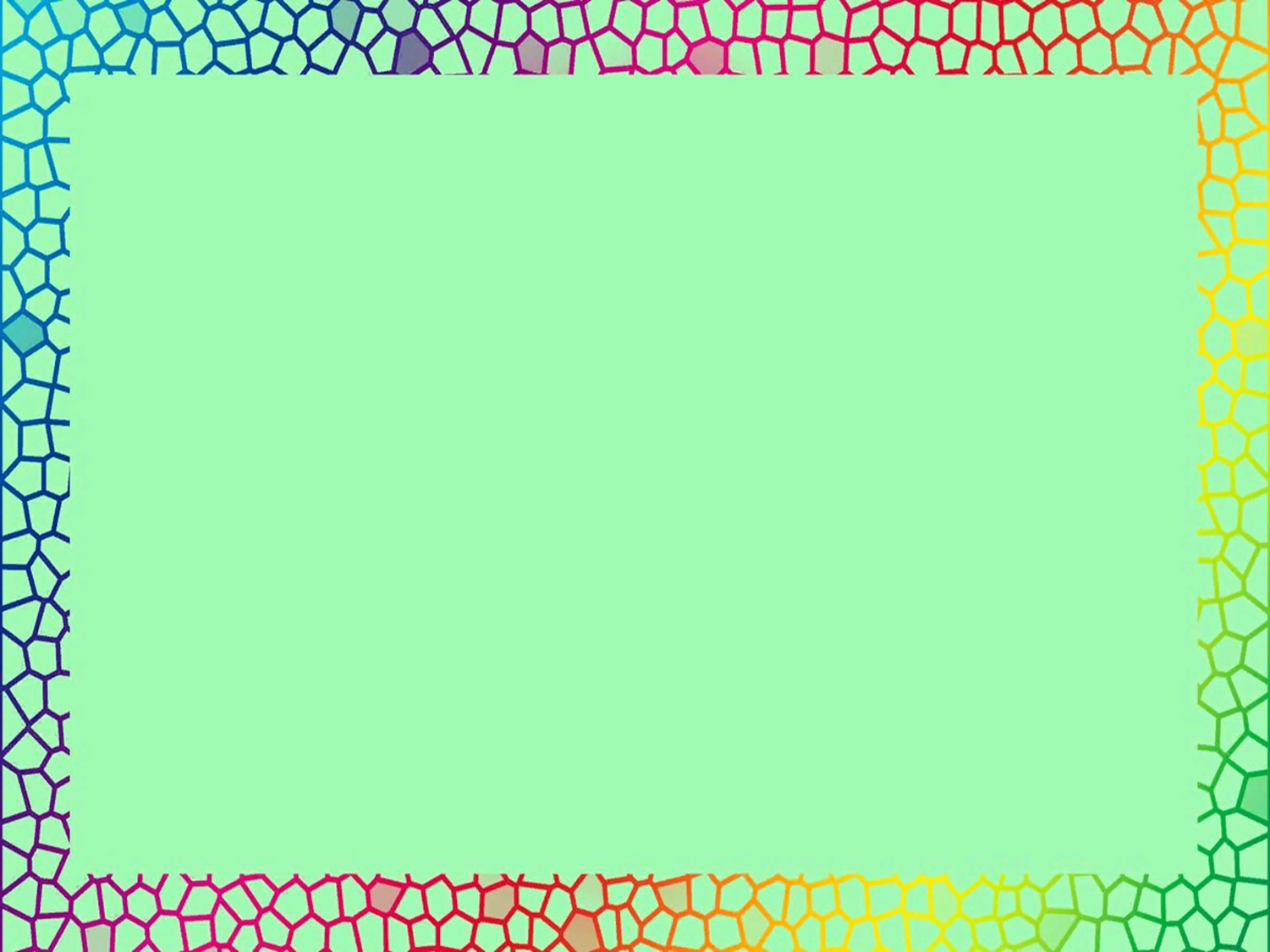 Упражнение «МЫШОНОК ВЫГЛЯДЫВАЕТ ИЗ НОРКИ»
улыбнуться, сжав губы. Высовывать кончик языка то справа, то слева, у самого угла рта, как можно дальше.
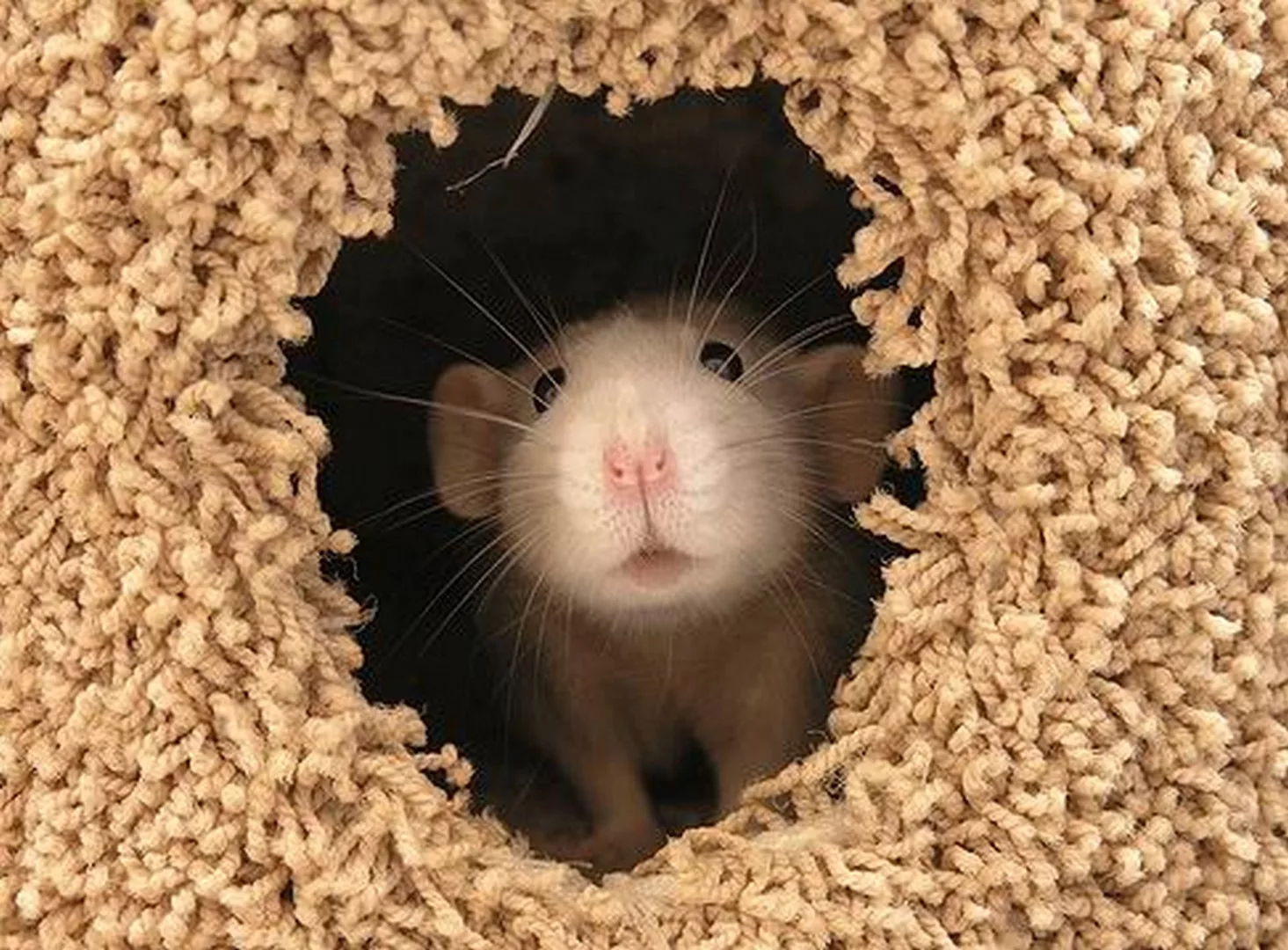 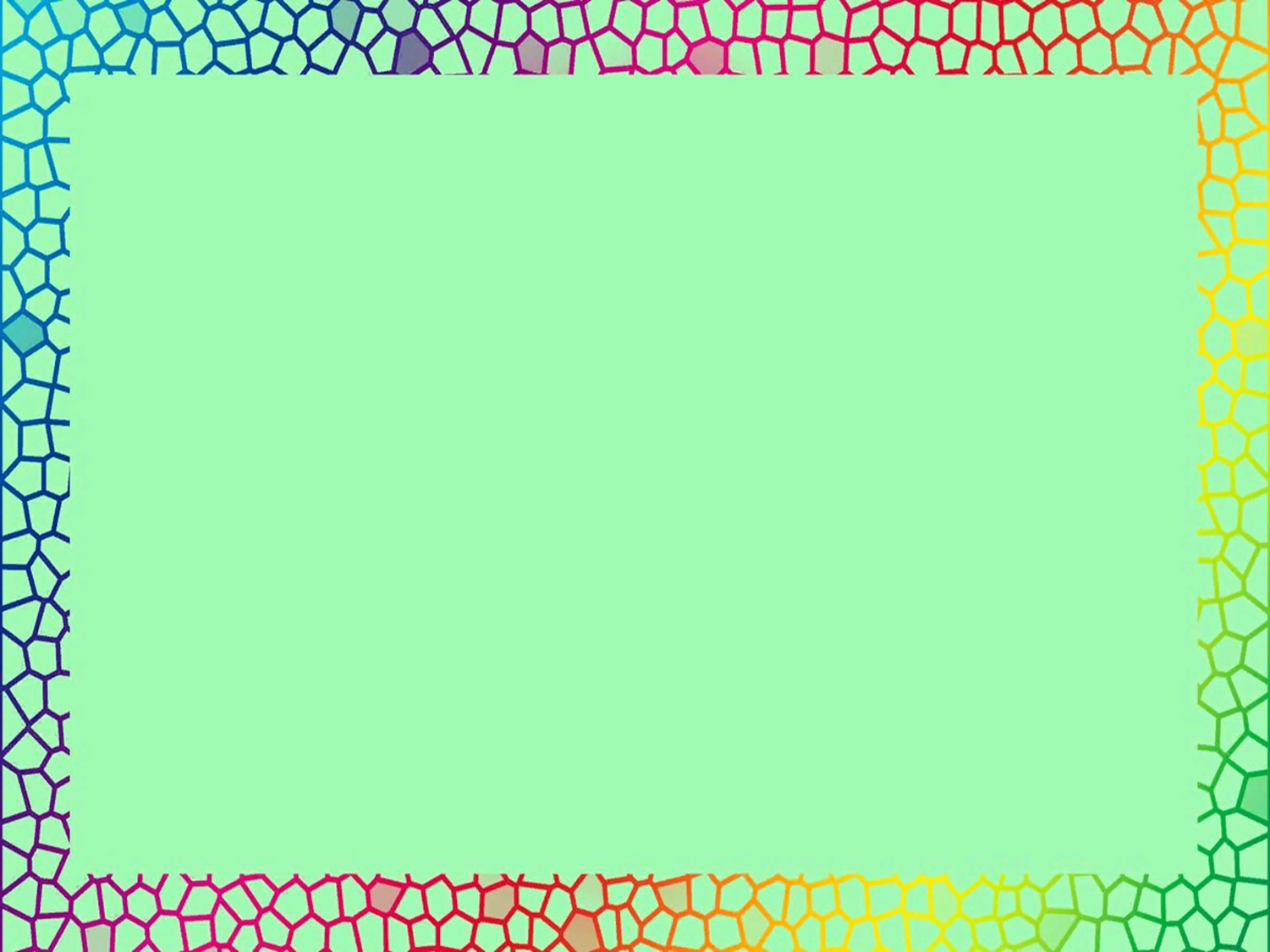 Упражнение «ЗАЙКА ПРЫГАЕТ С ГОРКИ И НА ГОРКУ»
губы растянуты в
улыбке, кончик языка ритмично перемещать в следующих направлениях:
середина верхней губы – правый угол рта (несколько раз подряд), середина
верхней губы – левый угол рта, правый угол рта – середина нижней губы, левый
угол рта – середина нижней губы.
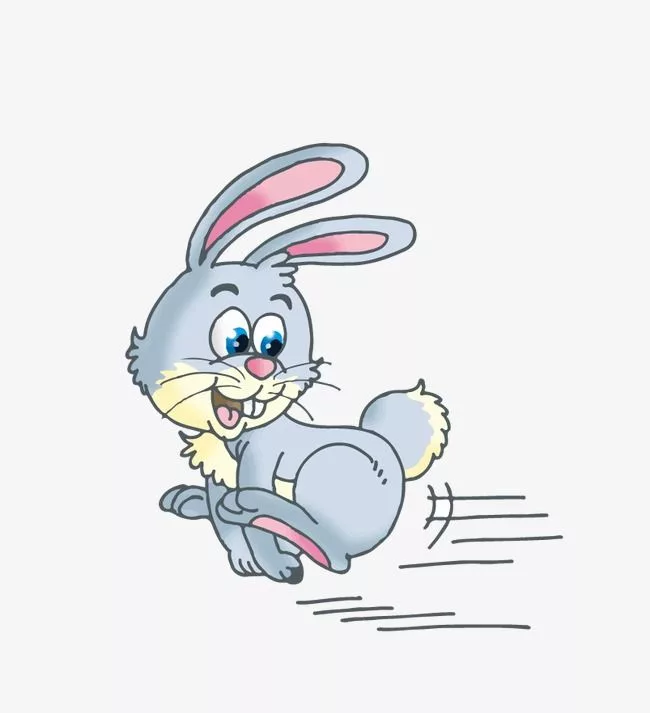 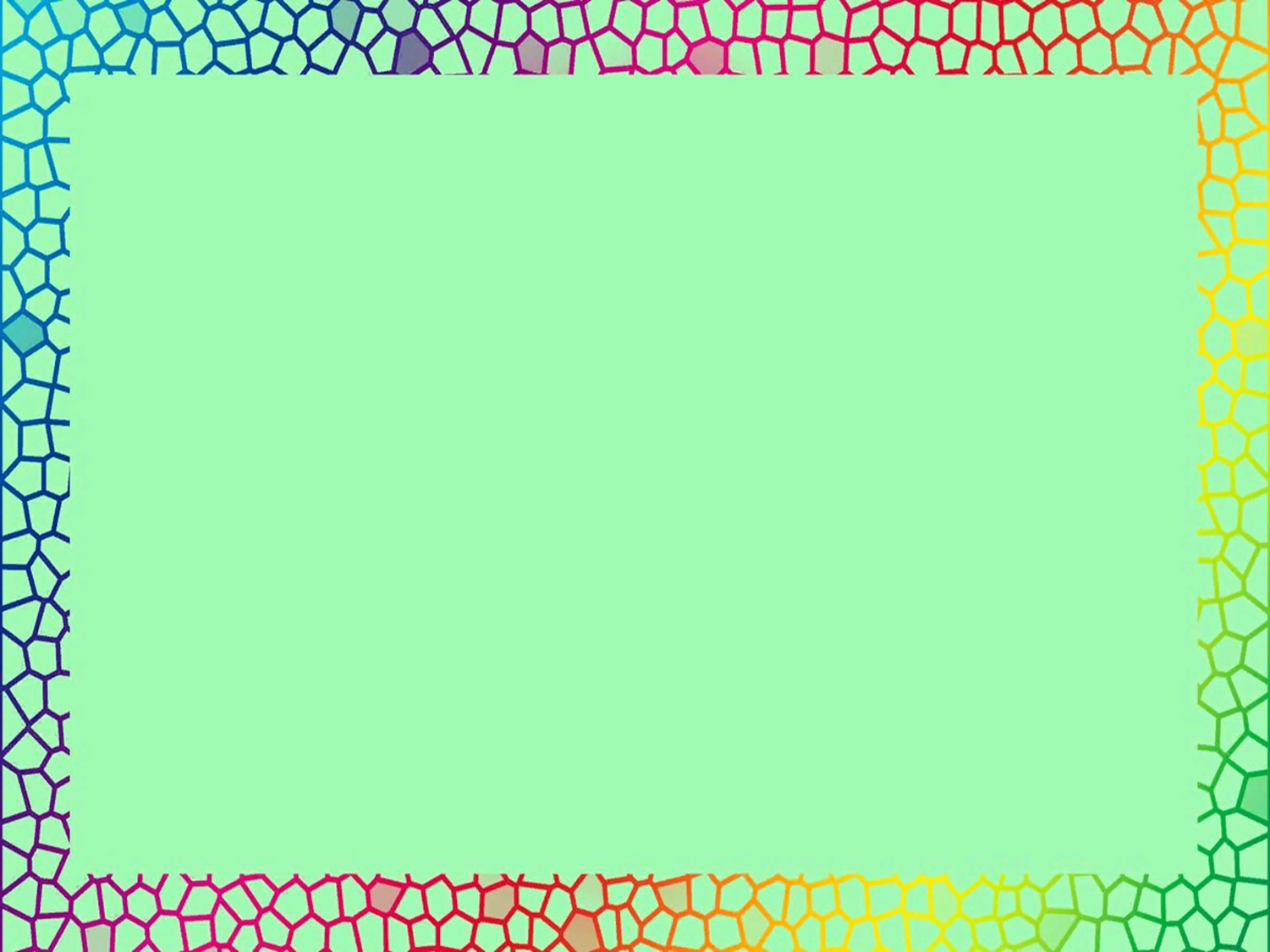 Упражнение «СЛОМАННЫЕ ЧАСИКИ»
губы растянуты в улыбке, кончиком
языка ритмично прикасаться только к правому, или только к левому уголку рта.
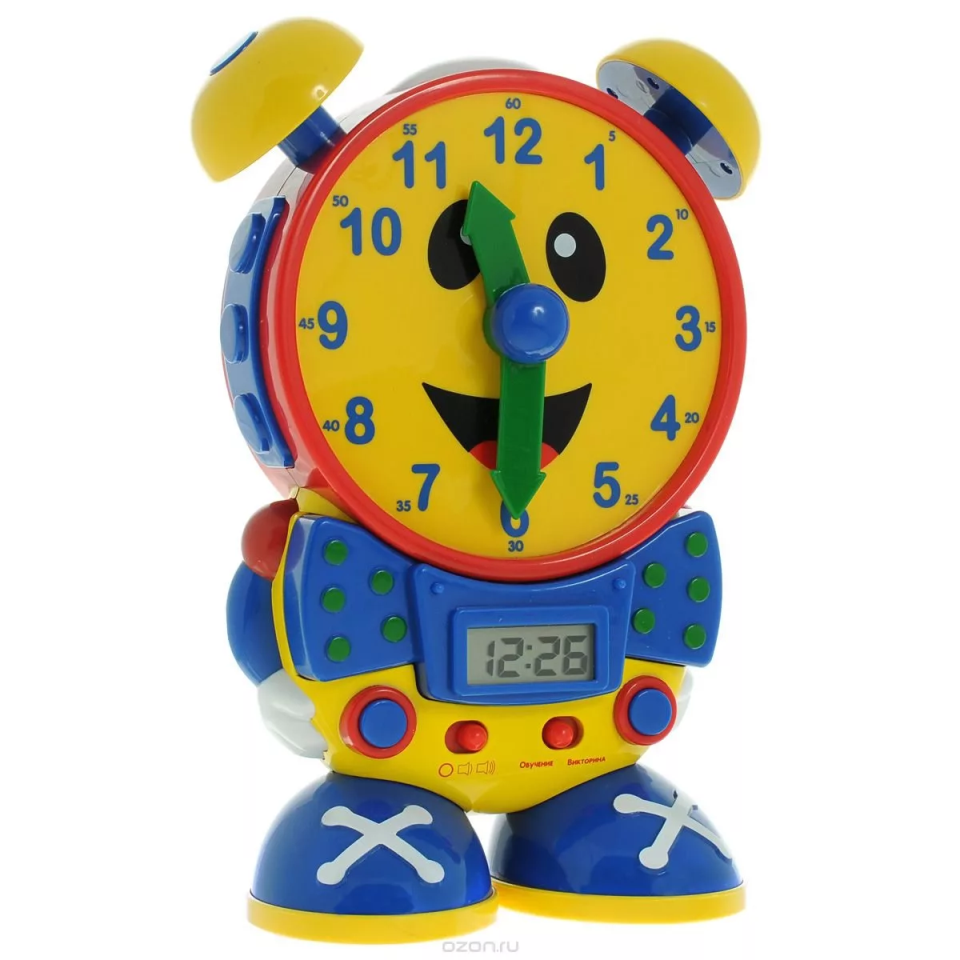 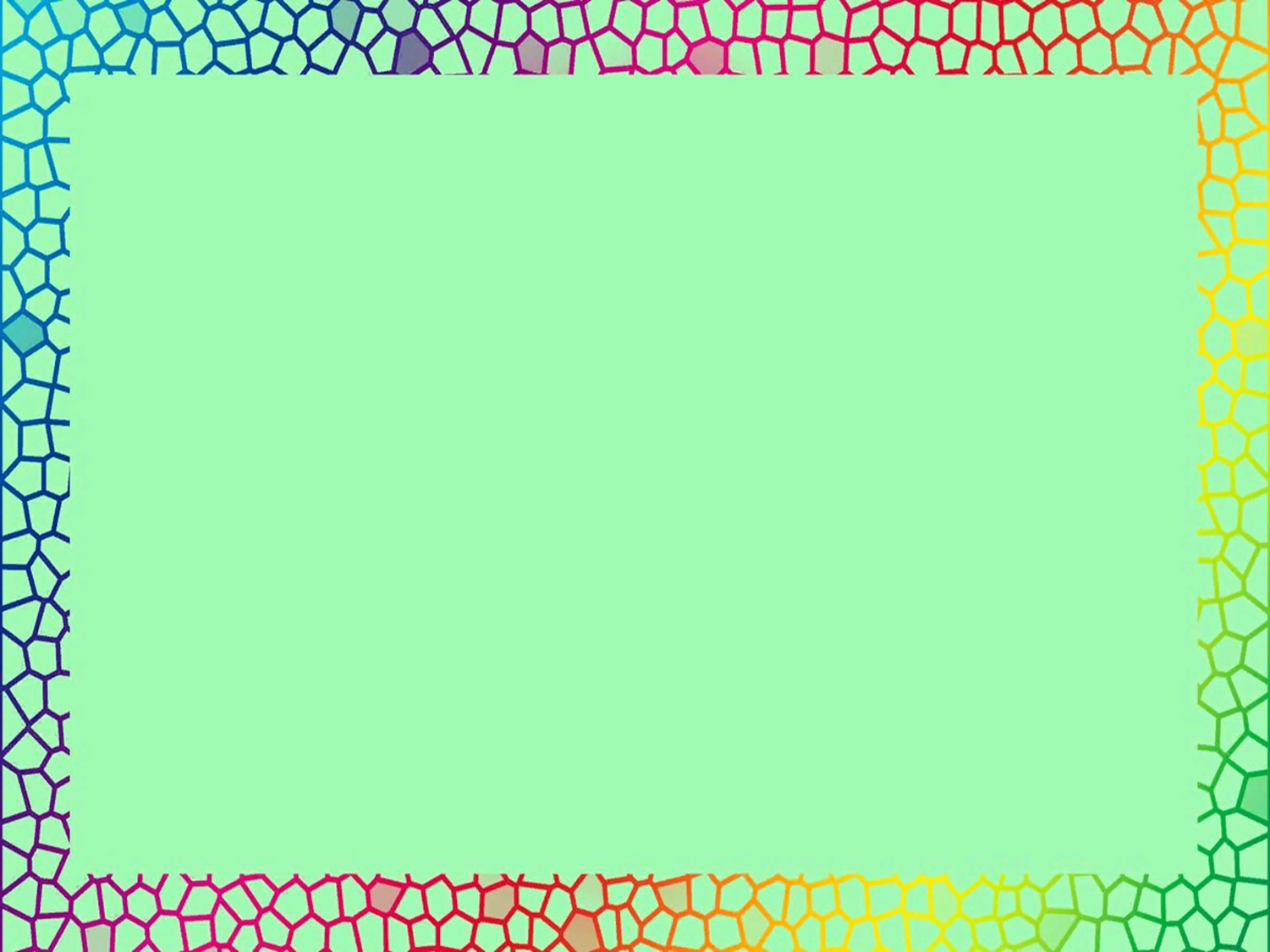 Упражнение «ПРОТИРАЕМ ОЧКИ»
растянуть губы в улыбке. Кончиком
языка прикоснуться к уголку рта и двигать им вверх-вниз 5-10 секунд.
Повторить у другого уголка рта.
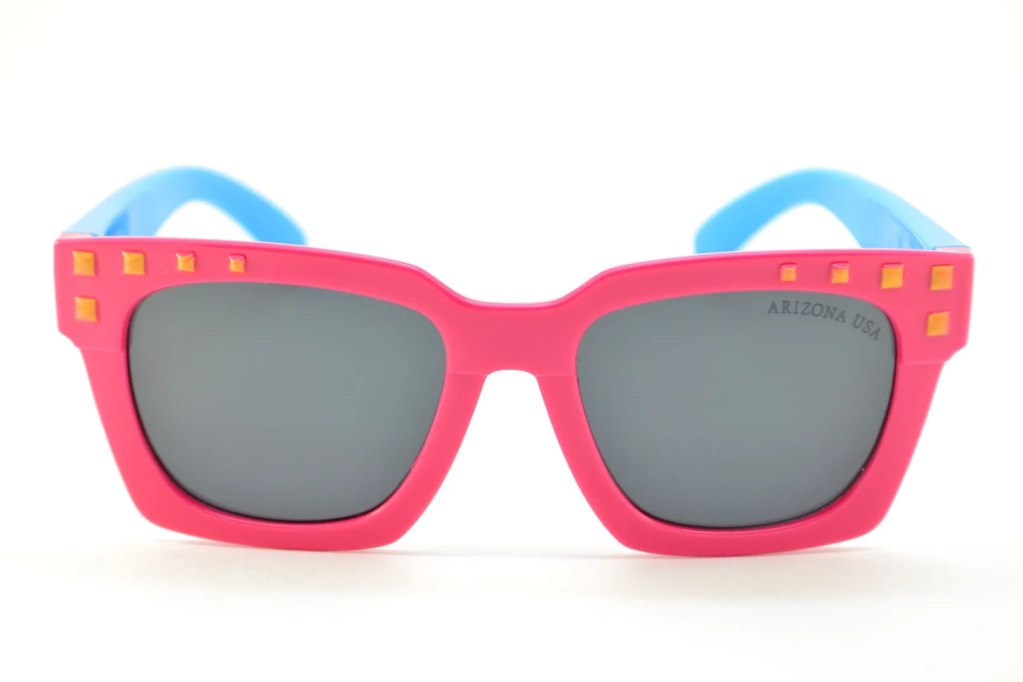 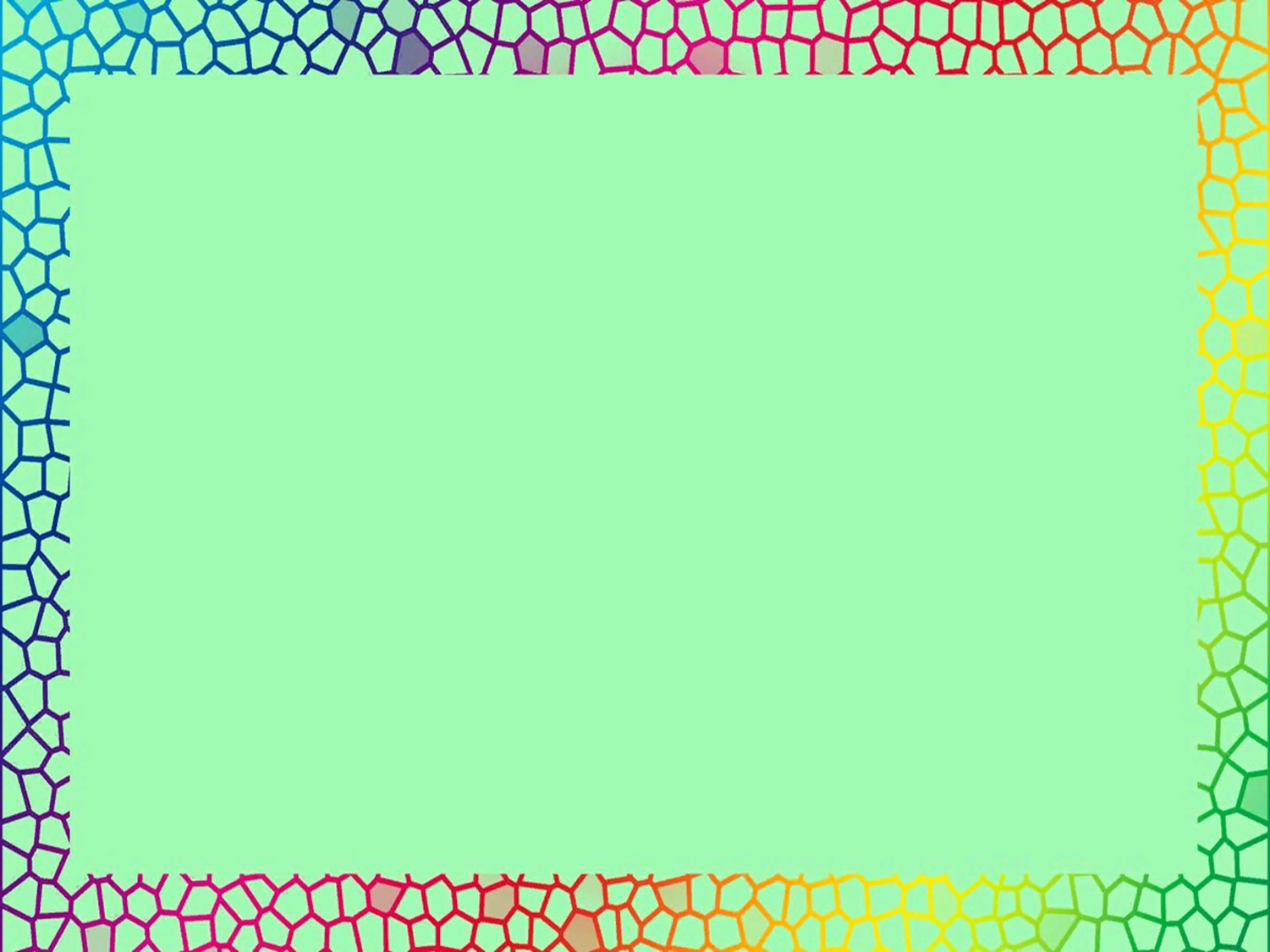 Упражнение «ПТИЦЫ КЛЮЮТ КРОШКИ»
растянуть губы в улыбке.
Несколько раз подряд прикасаться к одному уголку рта кончиком языка.
Повторить у другого уголка рта
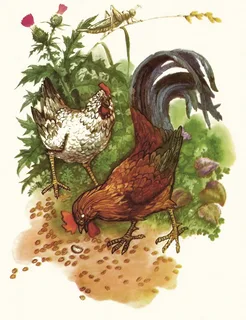 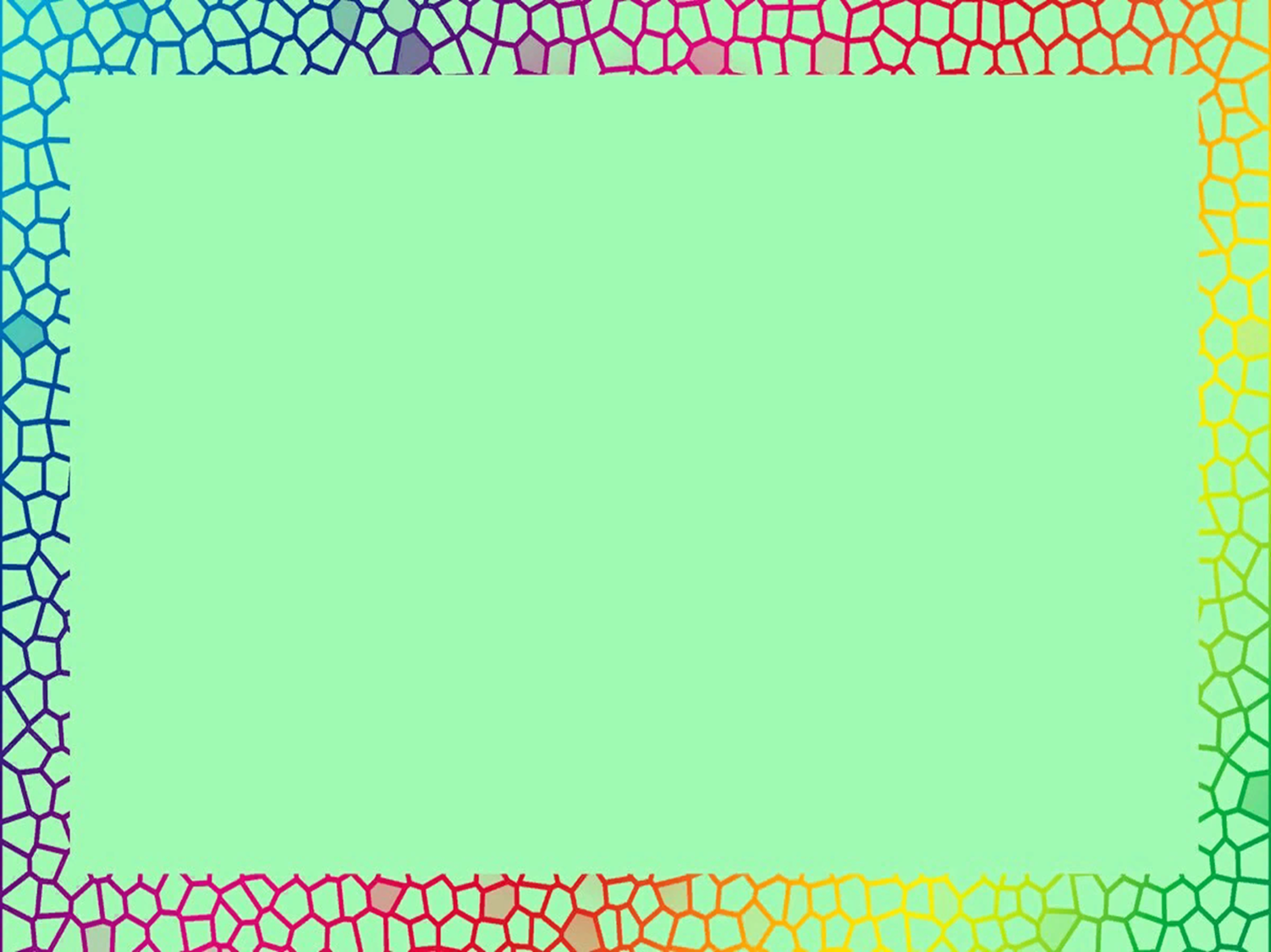 Упражнение «ЯЗЫК ЦЕЛУЕТ ЩЁЧКУ»
улыбнуться, высунуть кончик языка и
сильно потянуться им к щеке. Можно ритмично повторять это движение от трёх
до пяти раз. Следить, чтобы кончик не загибался вниз или вверх.
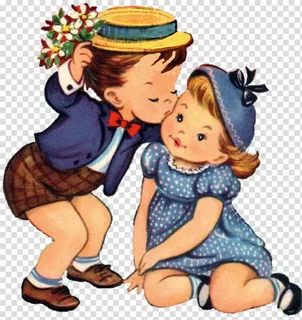 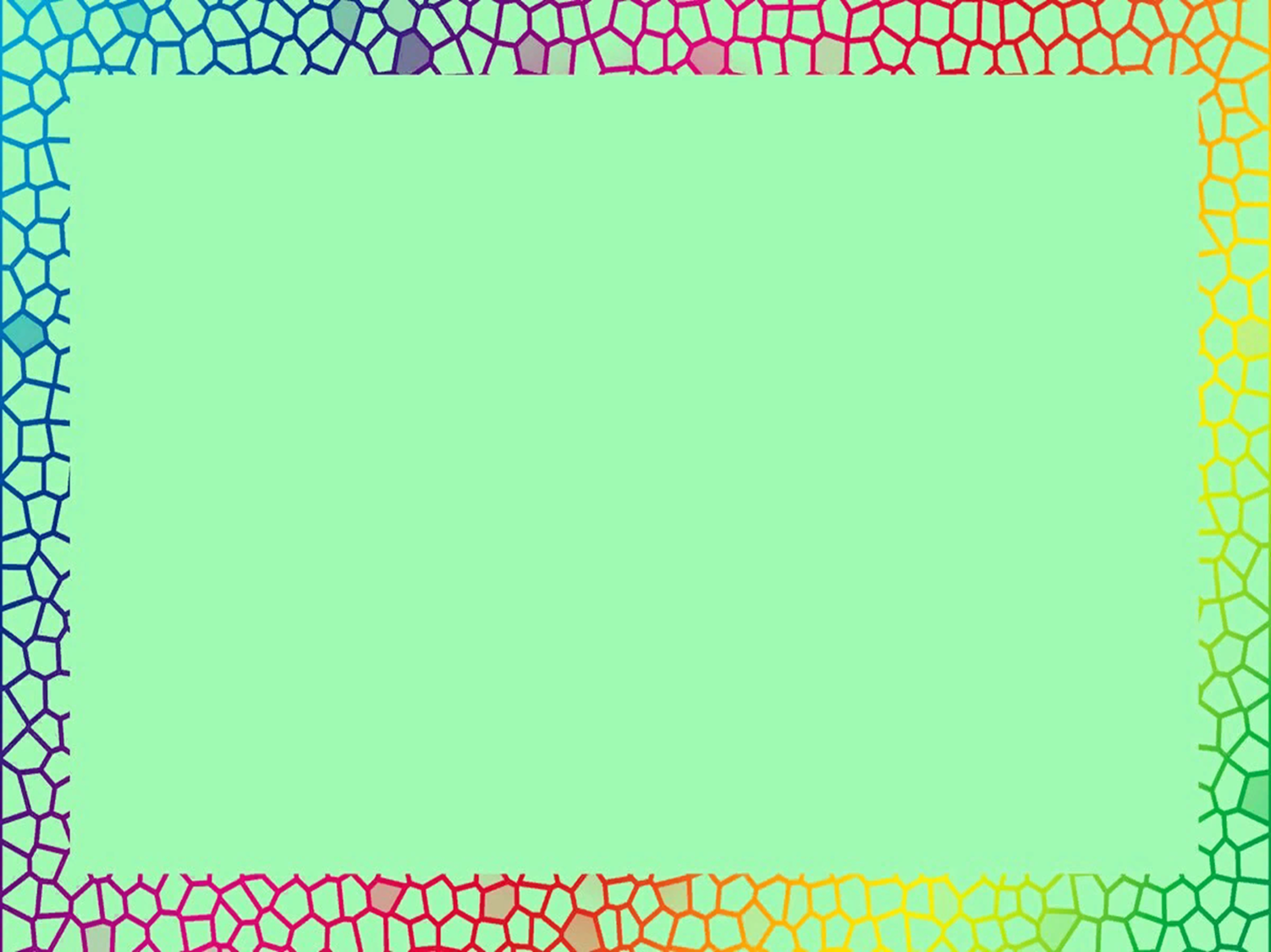 Упражнение «СВИНКА ЧЕШЕТ СПИНКУ»
Слегка улыбнуться, покусать
правый, левый края языка, кончик языка. Повторить несколько раз.
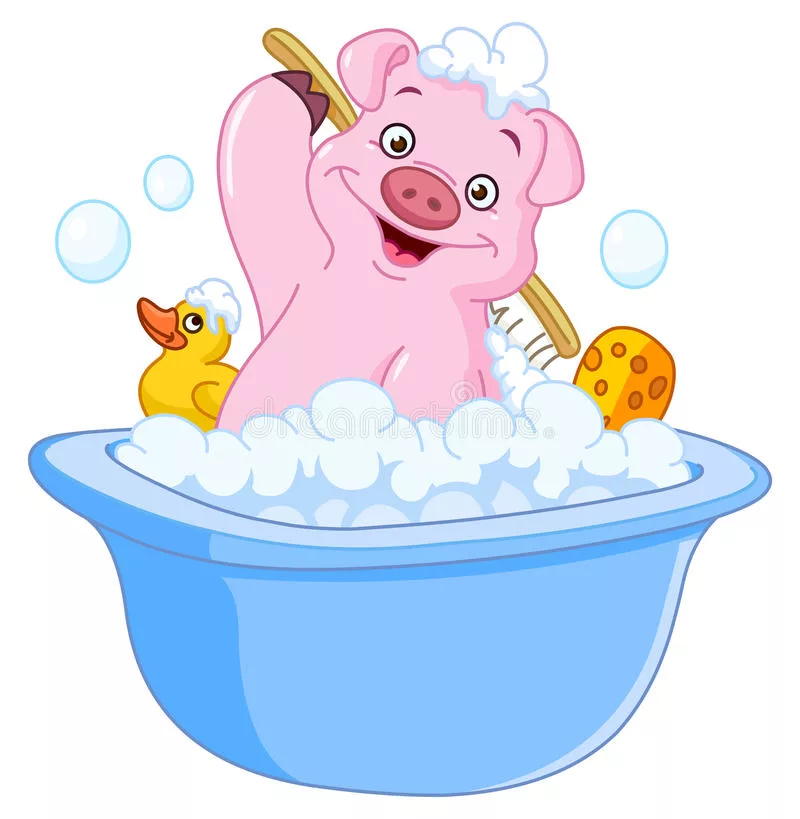 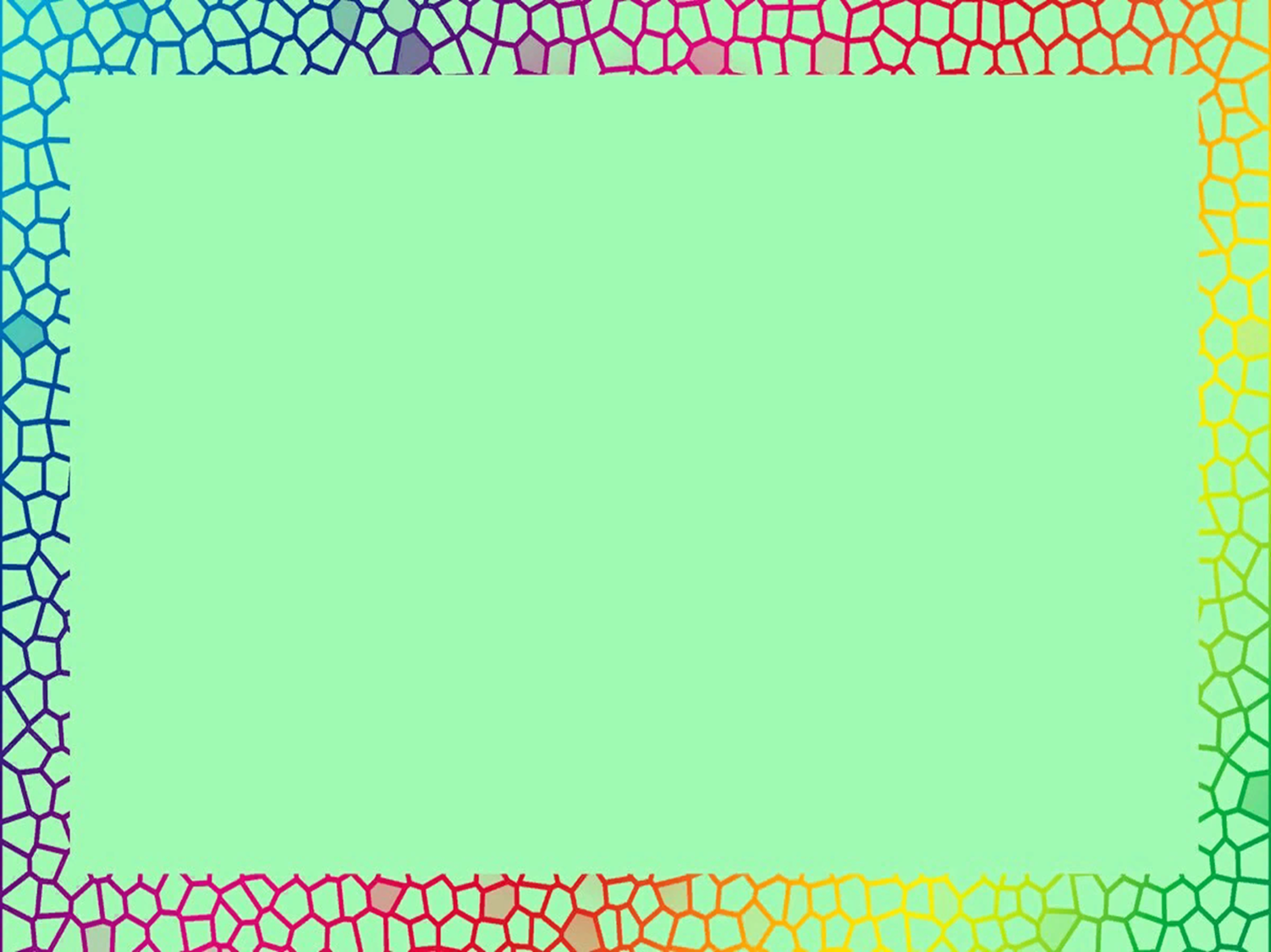 Спасибо за внимание!